THE EUROPEAN CRUISE INDUSTRY
Costs & Benefits for reducing ship pollution – the perspective of shipowners towards innovation and competitiveness
Reducing Emissions In Mediterranean Port Cities – the results of the APICE Project
 08 November 2012

Robert Ashdown
Director, technical, Environment & Operations
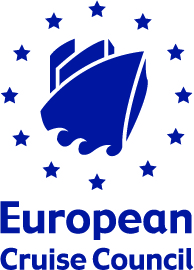 ecc Members
Membership open to all lines operating in Europe
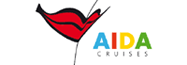 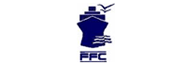 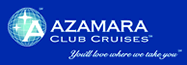 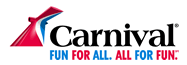 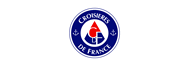 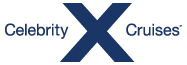 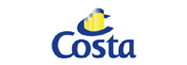 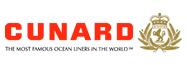 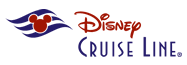 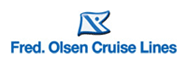 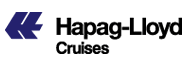 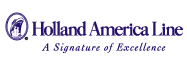 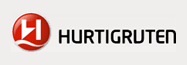 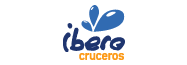 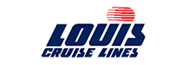 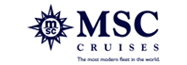 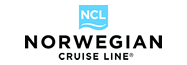 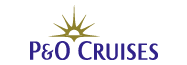 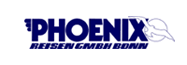 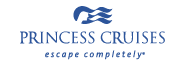 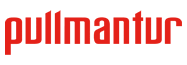 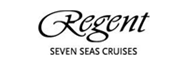 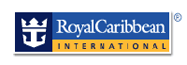 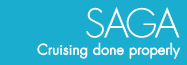 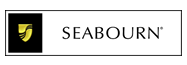 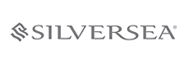 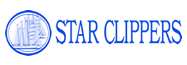 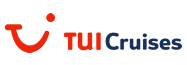 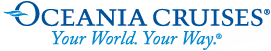 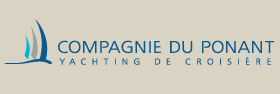 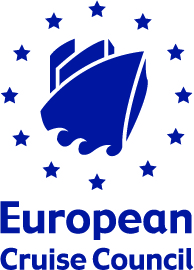 4
[Speaker Notes: Describe ECC and relationship with CLIA]
The European Cruise MARKET- ANOTHER YEAR OF STRONG DEVELOPMENT, WITH 6.2 m passengers in 2011
6.2m
European
Passengers
240,200 cruise beds in Europe
33.7m cruise pax calls in Europe
20.6m
Global
Passengers
10%
11%
13%
10%
Growth
2010
To
2011
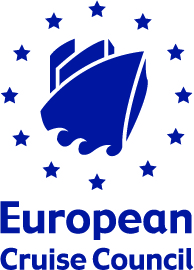 Source: G.P. Wild (International) Limited and Business Research and Economic Advisors
The EUROPEAN Cruise Industry REMAINS AN IMPORTANT ECONOMIC CONTRIBUTOR
€bn’s
€15.0
€14.5
€14.2
€14.1
€12.9
€10.6
€8.4
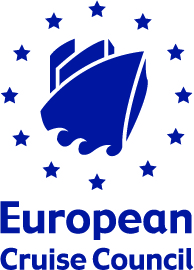 Source: G.P. Wild (International) Limited and Business Research and Economic Advisors
ITALY REMAINS THE LARGEST EUROPEANCRUISE ECONOMY
Direct Economic Impact of the European Cruise Industry 2011
€bn’s
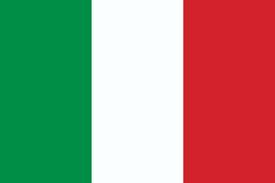 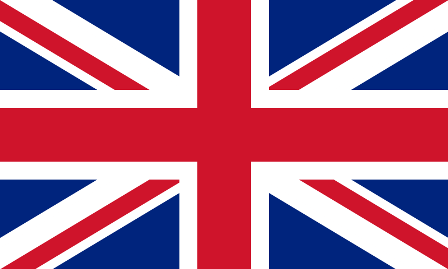 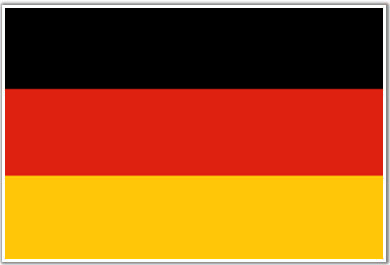 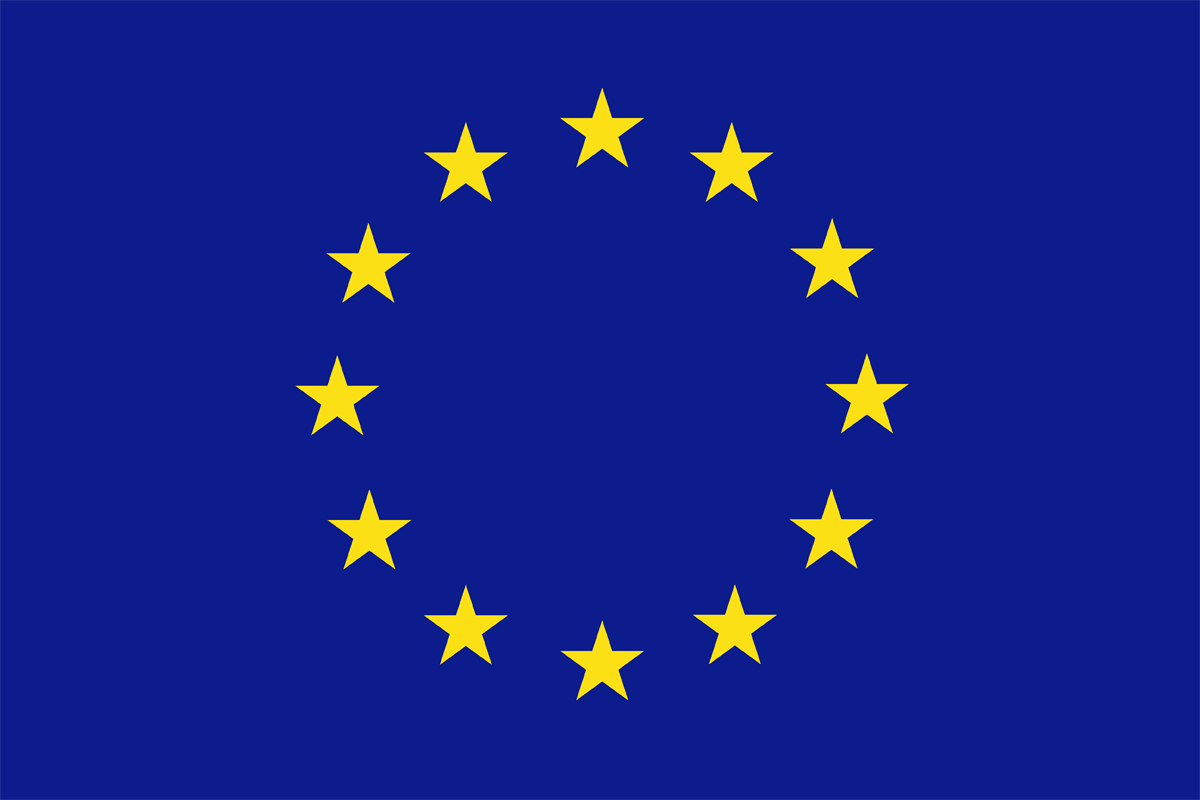 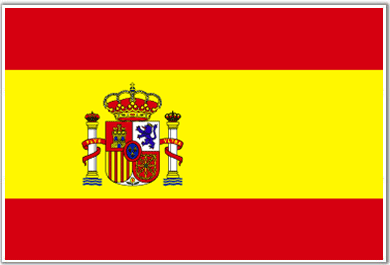 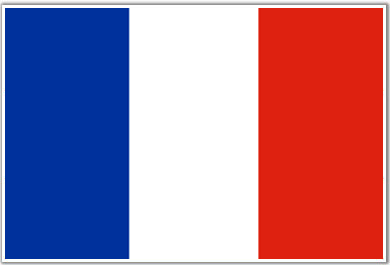 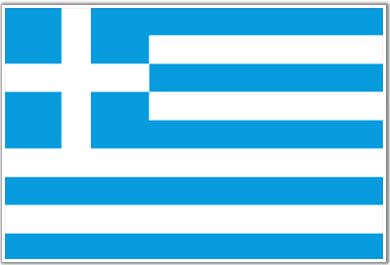 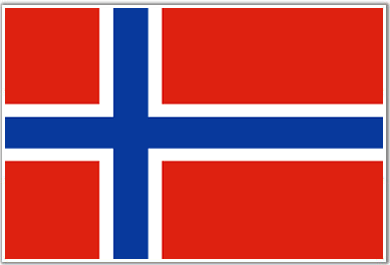 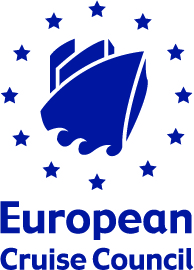 Source: G.P. Wild (International) Limited and Business Research and Economic Advisors
TOTAL OUTPUT IMPACT OF EUROPEAN CRUISE INDUSTRY NEARLY DOUBLED SINCE 2005
€bn’s
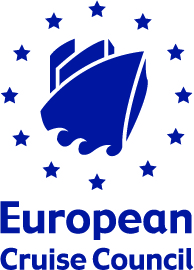 Source: G.P. Wild (International) Limited and Business Research and Economic Advisors
100,000 JOBS CREATED BY CRUISE INDUSTRY SINCE 2005
315,500 jobs in Europe depend on cruise industry 
Thereof 100,000 jobs in Italy
57,000 European seafarers and cruise line shoreside employees
61,000 jobs in financial and business services
72,000 jobs in manufacturing
Thereof 22,000 jobs in shipbuilding
Sustains Europe’s last big shipbuilding yards
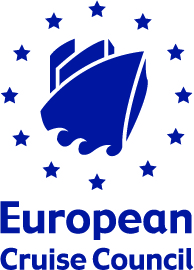 OUTLOOK FOR EUROPEAN CRUISE INDUSTRY REMAINS POSITIVE
Cruise industry in Europe has further potential to grow from currently €37bn total economic output
Low market penetration rates in European source markets compared with US
Appealing destinations attract European and non-European passengers
Challenging environment through weakness of European economy, unemployment and cost development
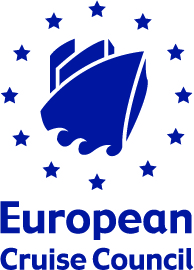 Environmental Focus
Environmental regulations key focus for companies & associations
Cruise also has to meet passengers’ environmental expectations
Invest heavily in getting environmental regulations right:  
Global (CLIA, ICS)
European (ECC, ECSA)
National Associations (e.g. Confitarma)
Changing dynamics between countries, regions, the IMO and other international bodies (UNFCCC etc)
Challenge is to ensure global regulation
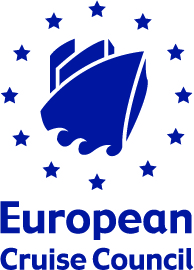 Complex Policy Environment
Environment is not a zero sum game
possible to do harm in the attempt to do good
Efforts in one area offset efforts in another

Industry therefore always looks for net environmental benefit

Best way to achieve this is to base regulations on sound science and full cost/benefit analysis

Fairness:  standards imposed on ships must be akin to those made of comparable land based facilities

Environmental regulations to be achieved at least cost - through multiple compliance options

Shipping is only one part of the maritime sector and that all stakeholders (e.g. ports) need to play their part
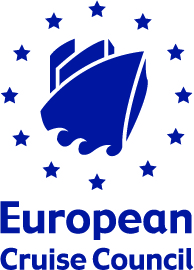 Intense Legislative Activity
IMO:		MEPC64 had 175 papers to consider 
EU:		SOx & PWRF Directives, Air Quality Review,
Regional:	HELCOM, OSPAR initiatives
National:	Anything and everything!!

Too many issues require focus at IMO, regional and local level – this adds costs
Fluidity of regulatory environment not good for business planning
Many legislative proposals carry great uncertainty as to eventual cost of compliance
In soft markets increasing focus on the regulatory regime in which ships operate
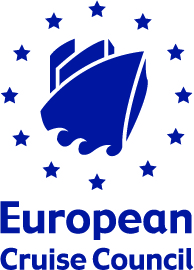 KEY ENVIRONMENTAL ISSUES
Sulphur
Carbon
Air Emissions
Nitrous Oxides (NOx)
Particulate Matter (PM10, PM2.5)
Black Carbon
Sewage
Garbage
Recycling
Ballast Water
2013 – ‘Year of The Air’

Thematic Strategy on Air Quality
Possible Revision Of Directive 2000/59/EC On Port Reception Facilities
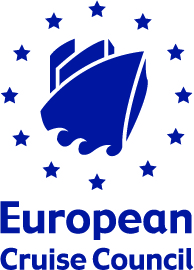 3 Key Trends
General Move Towards Zero Discharge Ship
Shipboard Technology close to its limits
Strong Growth of Cruise Sector

Leading To

Increased pressure on ports to develop and upgrade facilities
Revised MARPOL Annex V
Revised MARPOL Annex IV
Hazardous Waste e.g. / Scrubber washwater and/or residues
Ballast Water
Shore-side power / LNG
Increasing amounts/streams of recycling
All facilities to be available 24/7 across all berths
All facilities to be provided under no special fee system
Robust land-based infrastructure required
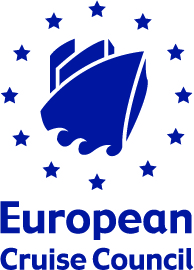 How Do Companies Keep Ahead?
Belong to a trade association 
Share burden of monitoring, analysis, response
Knowledge based decision making
Compliance Options
Innovator (government funding)
Early adopter (first mover advantages)
Compliance approach (invest in proven technologies)
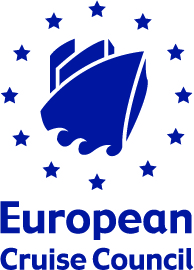 Seeking Competitive Advantage
Innovators and early adopters can gain competitive advantage
Government funding sources may be available
Build brand reputation on ‘quality’ label
Market early compliance to customers
Avoid financial and reputational damage from being found in non-compliance
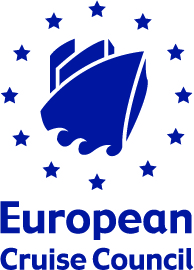 Threats To Profitability
Fast developing regulatory regime is costly to deal with
Difficult to adopt a proactive approach to all regulations
Often mitigating measures are figments of imagination
Cumulative effect can change dynamics of a region
Technology forcing regulations can close off markets
Rigid enforcement required to ensure free-riders are driven from the market
Good regulations are expensive, bad regulations 
are punitive
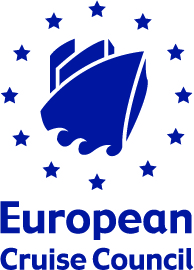 Cruise Ships and RESPONSIBLE  Tourism
Almost all European destinations offer immense cultural opportunities
Shore excursions form an important part of cruise ships business model (pre & onboard sales)
Many EU docks are within a few hundred yards of the destinations themselves
Inland destinations form day trips
Many marquee destinations are in close proximity to one another
Opportunities for a cultural narrative to be built into cruise ship itineraries
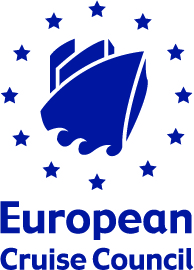 Tourism & Environmental Responsibility
Duty to protect both natural and built/cultural environment
Impact of the ship and impact of passengers
Societal demands matched by passenger expectations
At sea the ship is in control
Ashore, greater interaction with destinations
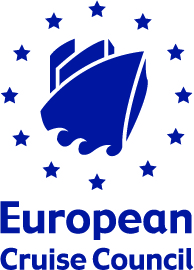 Responsibilities Ashore
ECC is actively engaged in UN and EU initiatives to develop sustainable tourism
Lisbon Treaty and new Communication on Tourism gives added impetus / coordination
ECC members share the main objectives:
To improve the competitiveness of the sector;
To promote sustainable development in tourism;
To create an image of Europe as a sustainable and high quality destination for tourists;
To maximise the potential of the EU financial instruments for developing tourism.
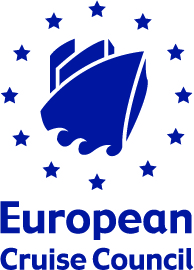 Company Initiatives Ashore
Hapag Lloyd – AAECO, IAATO and passenger awareness initiatives
Thomson Cruises – Sustainable Development Contract includes shore excursion providers
Costa Cruises – offers 240 eco-tourism tours
AIDA – ‘Ten Golden Rules’ + immediate action
Carnival UK:
Tourism 2023 (Forum for the Future)
Ocean Conservation & Tourism Alliance
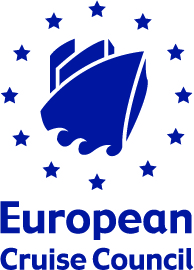 Conclusions
Some benefits can accrue to those cruise companies leading environmental compliance and innovation
Regulations have to be well thought through if they are to offer opportunities
Issues of fairness are important – cruise shipping does not only compete with itself
Future regulations need to match the flexibility and sophistication of modern shipping co’s
Dynamic approach to regulation has upsides but no guarantee of success
No company can afford to ignore emerging regulatory regime in its forward planning
Enhanced relationship with destinations ever more important in delivering sustainable tourism
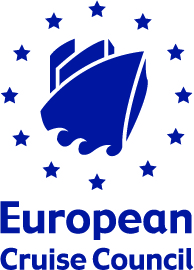